5. tarkkaavaisuus
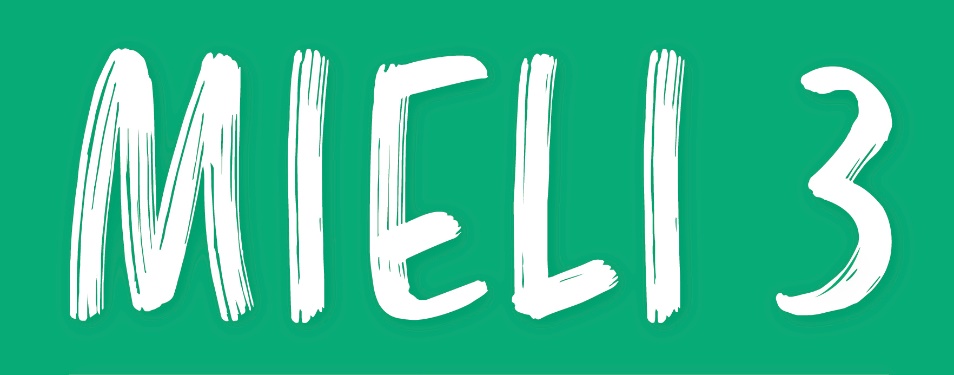 © Sanoma Pro, Tekijät ● Mieli 3 tietoa käsittelevä ihminen
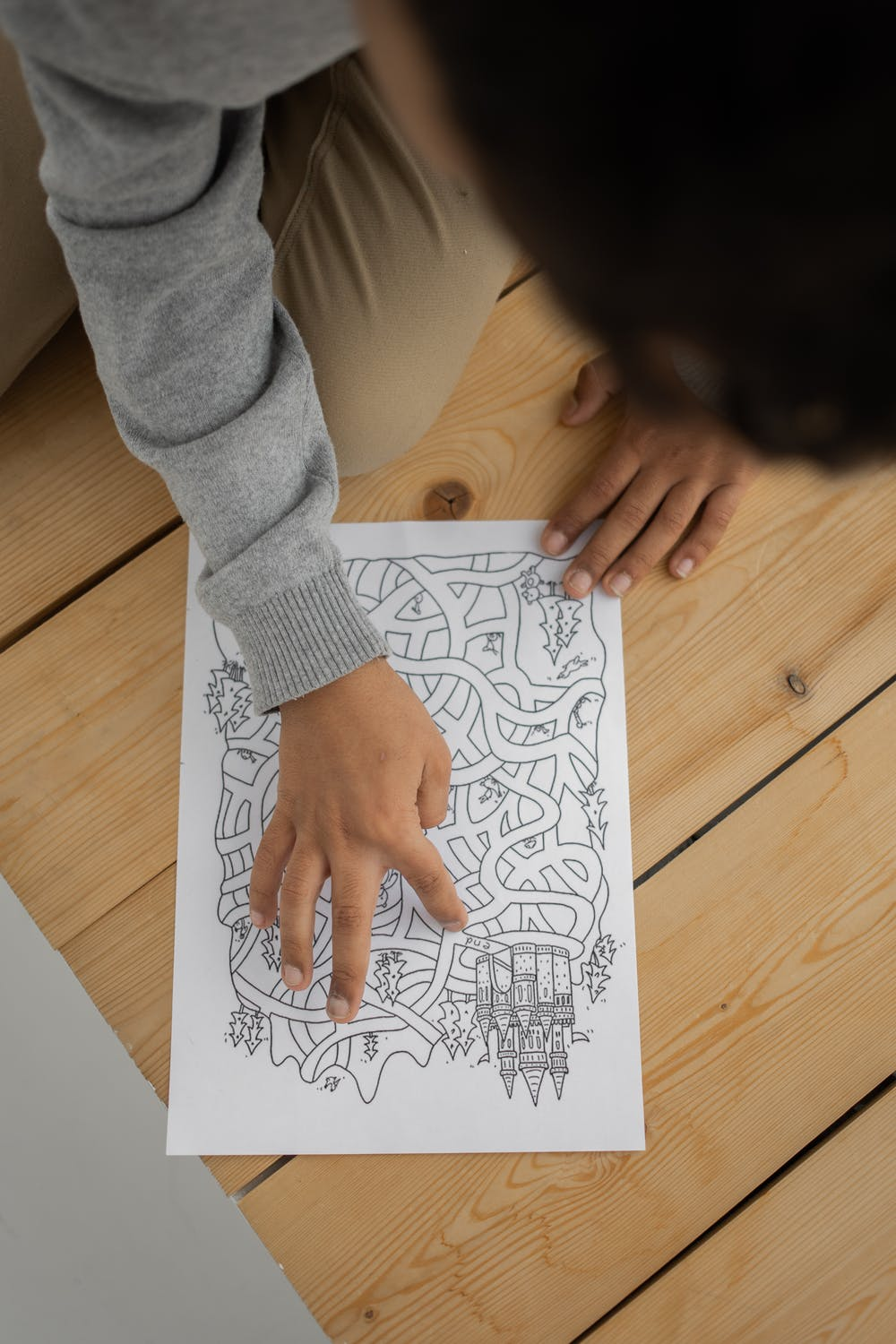 tarkkaavaisuus
Kaikkea aistitietoa ei pystytä käsittelemään
tarkkaavaisuus säätelee aisti-tiedon vastaanottamista 
 Tarkkaavaisuuden avulla poimitaan ärsyketulvasta senhetkisen toiminnan kannalta tärkeä tieto käsiteltäväksi
tehostaa tarkkaavaisuuden kohteena olevien asioiden käsittelyä
 Kohteena ulkoiset tai sisäiset ärsykkeet
 Tahatonta ja tahdonalaista
 Tarkkaavaisuuteen vaikuttavat esim. motivaatio, skeemat, vireystila
© Sanoma Pro, Tekijät ● Mieli 3 tietoa käsittelevä ihminen, Kuva: Pexels
Tahaton tarkkaavaisuus
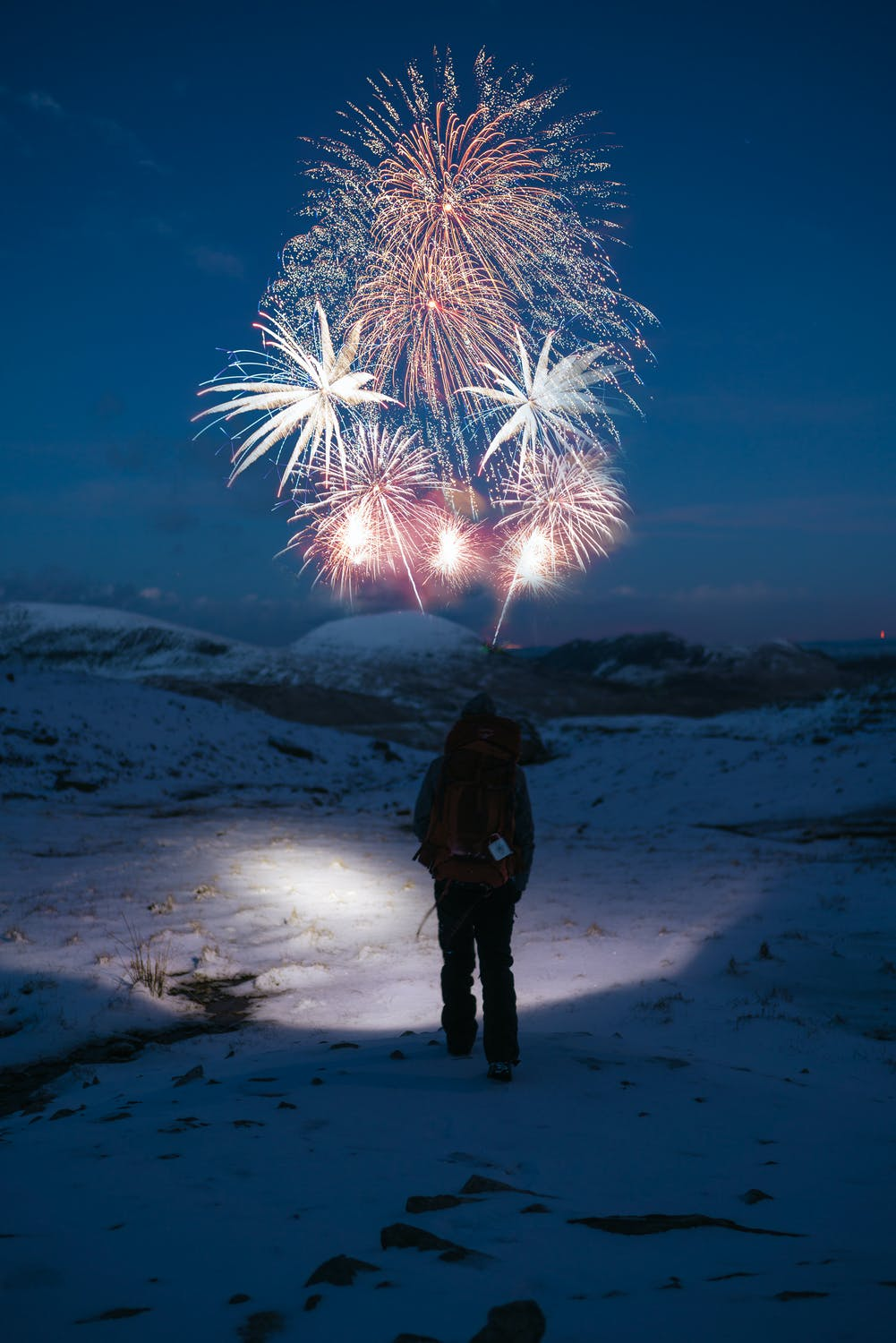 Tahaton tarkkaavaisuus: Passiivista, ulkoisten ärsykkeiden ohjaamaa tarkkaavaisuutta
automaattista ja nopeaa 
 Orientaatioreaktio (orientaatiorefleksi): tarkkaavaisuus suuntautuu automaattisesti kohti yllättävää tai uutta ärsykettä
esim. kova ääni
 Ollut evoluutiossa tärkeä ihmislajin selviytymisen kannalta
© Sanoma Pro, Tekijät ● Mieli 3 tietoa käsittelevä ihminen, Kuva: Pexels
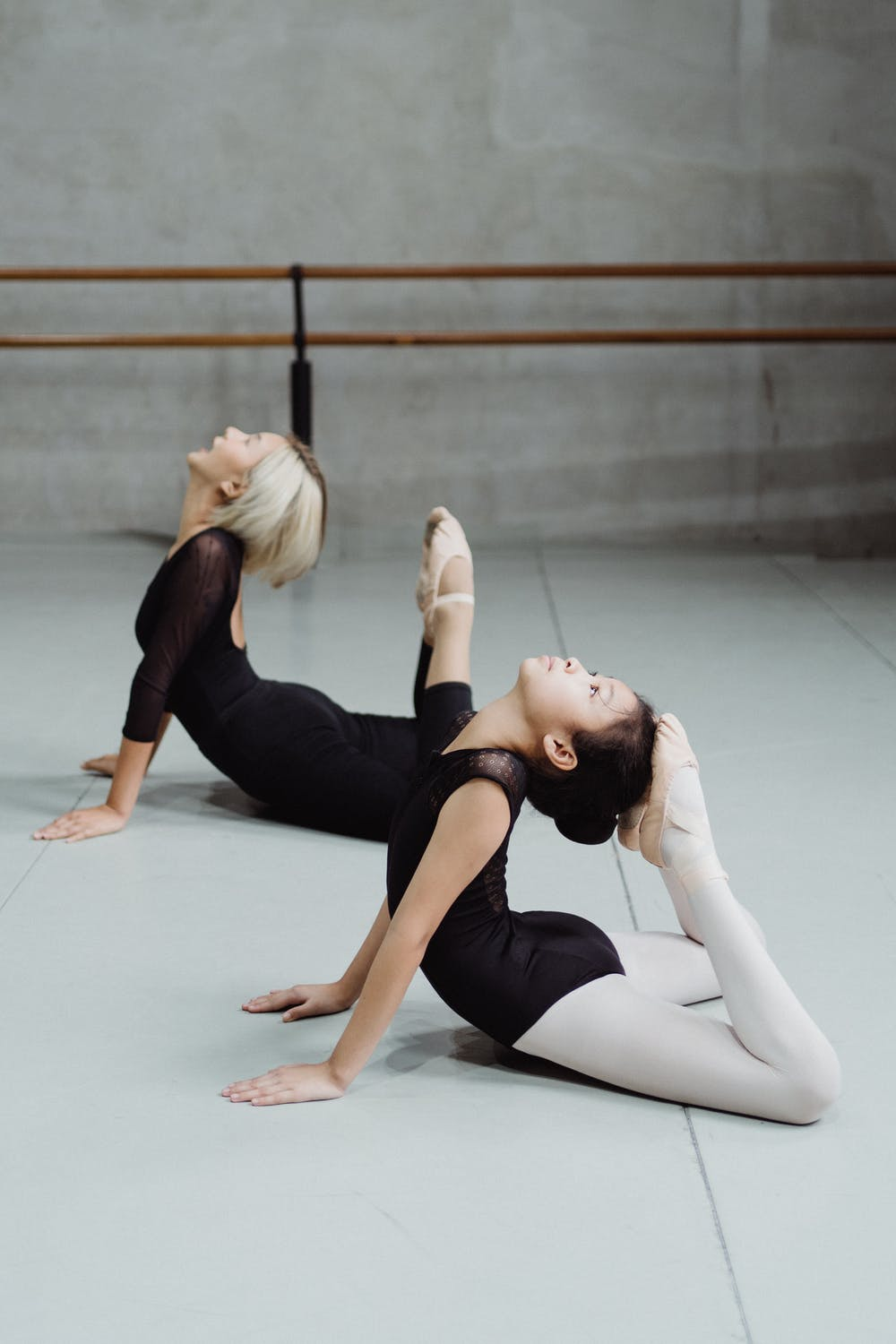 Tahdonalainen tarkkaavaisuus
Tahdonalainen tarkkaavaisuus: tarkkaavaisuus suuntautuu toiminnan tavoitteista käsin, joista ihminen on tietoinen 
 Tarkkaavaisuuden kohde valikoidaan aktiivisesti ja tietoisesti
 Edellyttää enemmän tiedonkäsittelyn kapasiteettia kuin tahaton tarkkaavaisuus
 Tahdonalaisen tarkkaavaisuuden alalajeja:
valikoiva tarkkaavaisuus
jaettu tarkkaavaisuus
© Sanoma Pro, Tekijät ● Mieli 3 tietoa käsittelevä ihminen, Kuva: Pexels
Valikoiva tarkkaavaisuus
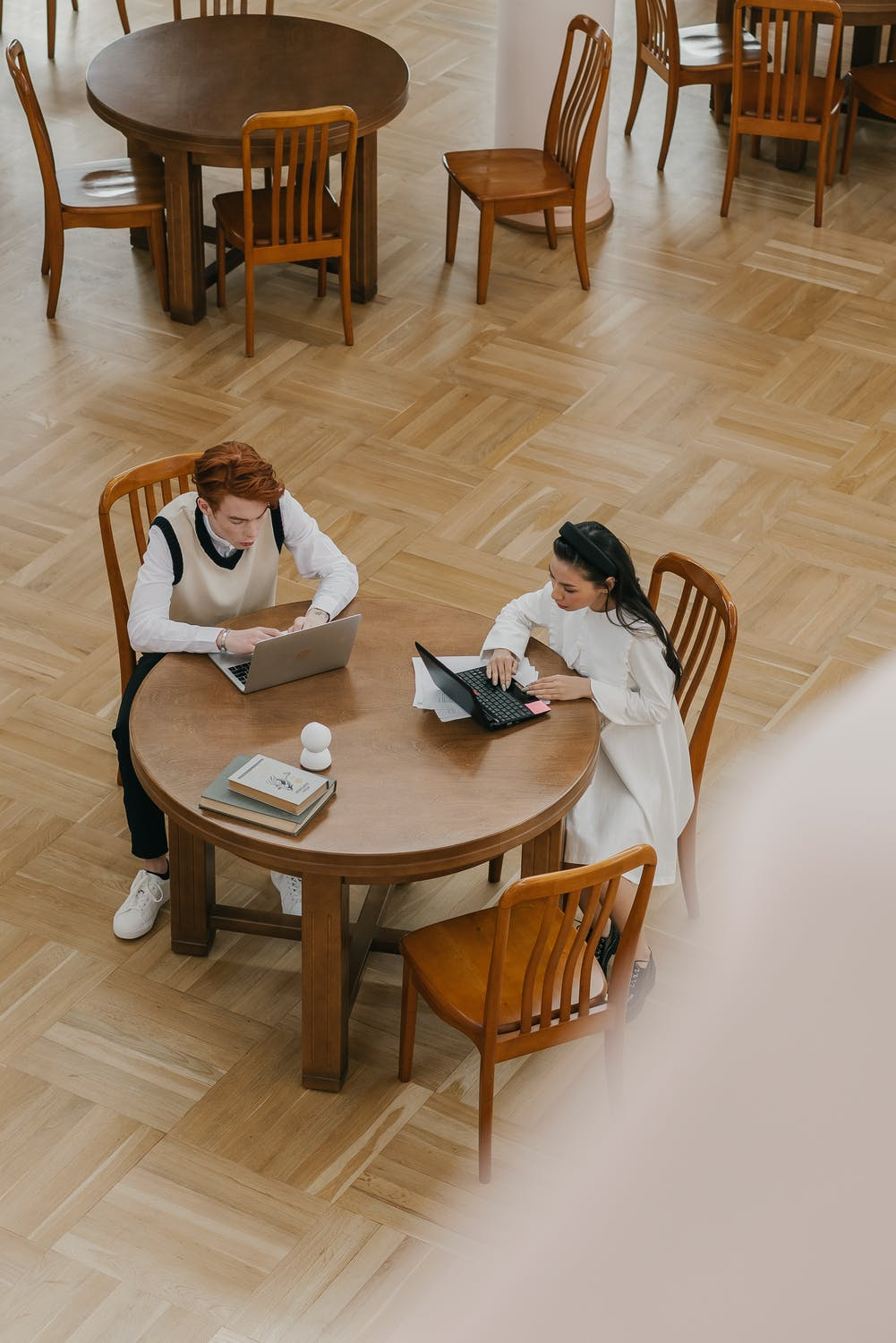 Valikoiva tarkkaavaisuus: tietoiseen käsittelyyn valikoidaan aktiivisesti jotain tietoa ja muu tieto jätetään huomioimatta
 Tarkkaavuustila: aivot alkavat tukea valikoivaa tarkkaavuustilaa, kun ihminen keskittyy
 Valppaus: tarkkaavaisuuden ylläpitäminen pitkäaikaista keskittymistä vaativassa tehtävässä
 Valikoivaa tarkkaavaisuutta kuuloaistissa tutkittu dikoottisen kuuntelun kokeella (Cherry)
© Sanoma Pro, Tekijät ● Mieli 3 tietoa käsittelevä ihminen, Kuva: Pexels
Dikoottisen kuuntelun koeasetelma
© Sanoma Pro, Tekijät ● Mieli 3 tietoa käsittelevä ihminen
jaettu tarkkaavaisuus
Jaettu tarkkaavaisuus: tarkkaavaisuutta jaetaan kahteen tai useampaan toimintaan samanaikaisesti
monisuorittaminen (multitasking)
Onko todellisuudessa vain nopeaa tarkkaavaisuuden siirtoa kohteiden välillä?
 Tietynlaisissa tehtävissä kuormittaa tiedonkäsittelyä ja otsalohkoja
Esim. uuden asian opettelu, monimutkaiset toiminnot, puheen kuuntelu ja lukeminen samanaikaisesti
puhe häiritsee helposti keskittymistä johonkin muuhun; aktivoi automaattisesti aivojen puheen käsittelyn verkostoja
 Toimintojen automatisoituminen mahdollistaa jossain määrin rinnakkaisten toimintojen samanaikaisen tekemisen
automatisoituneet toiminnot eivät sido tarkkaavaisuutta
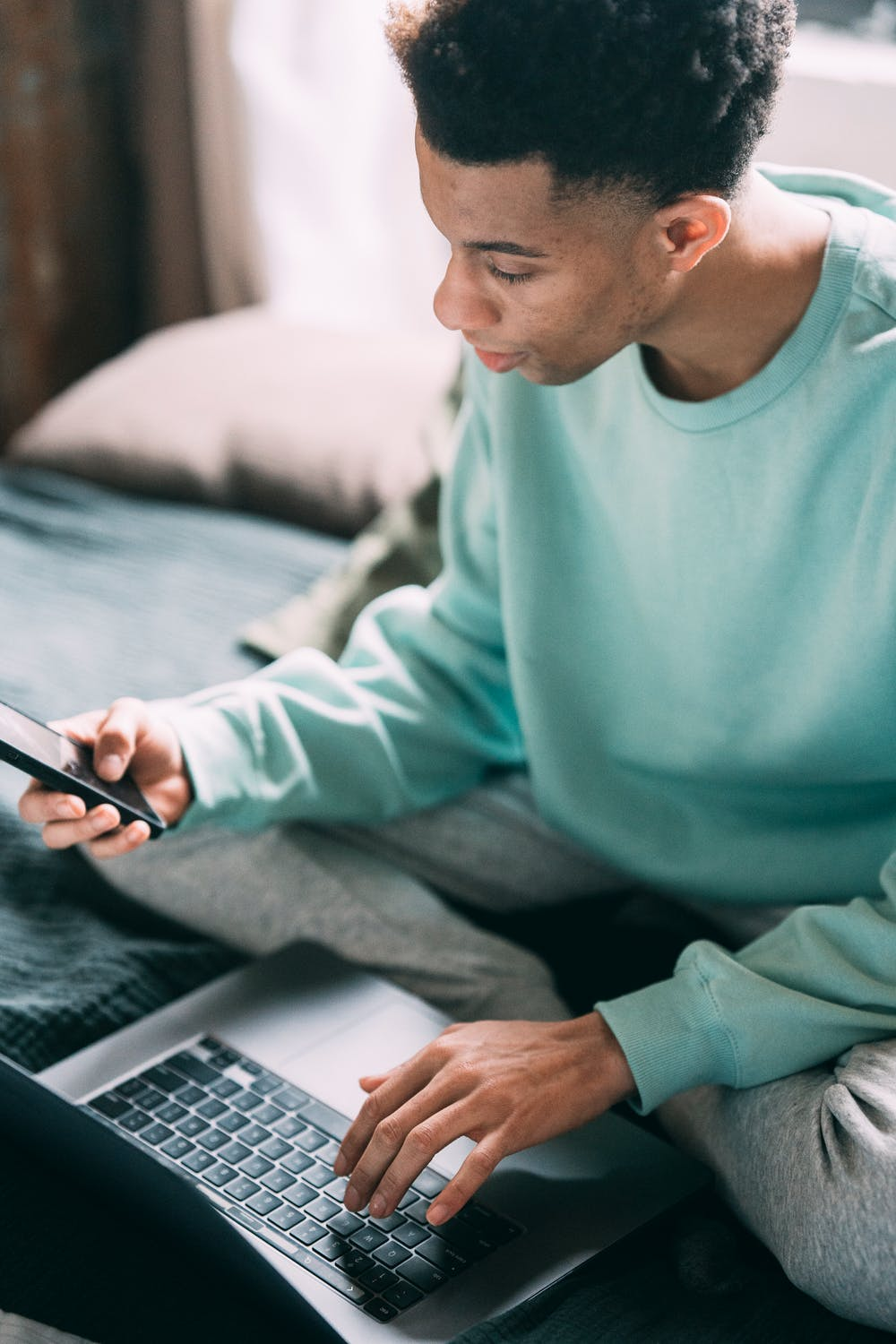 © Sanoma Pro, Tekijät ● Mieli 3 tietoa käsittelevä ihminen, Kuva: Pexels
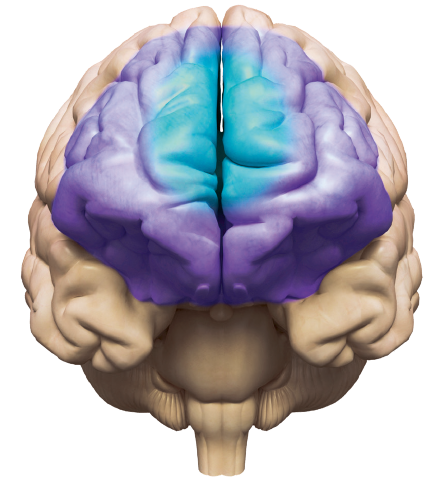 Tarkkaavaisuus ja aivotoiminta
Tahdonalainen ja tahaton tarkkaavaisuus lisäävät aktivaatiota aivoissa
 Otsalohkot keskeiset: tarkkaavaisuuden säätely tapahtuu otsalohkojen varassa
 Tarkkaavaisuuden suuntaaminen, ylläpitäminen ja jakaminen vaativat useiden aivoalueiden yhteistyötä
tarkkaavaisuuden eri vaiheet aktivoivat useita eri aivoalueita, mm. tarkkaavaisuuden kohdentaminen päälakilohkoja
 Ärsykkeistä riippuen aktivaatio lisääntyy myös ensisijaisilla aistialueilla (esim. kuulo-, näkö- ja tuntoaivokuori) tai liikeaivokuorella
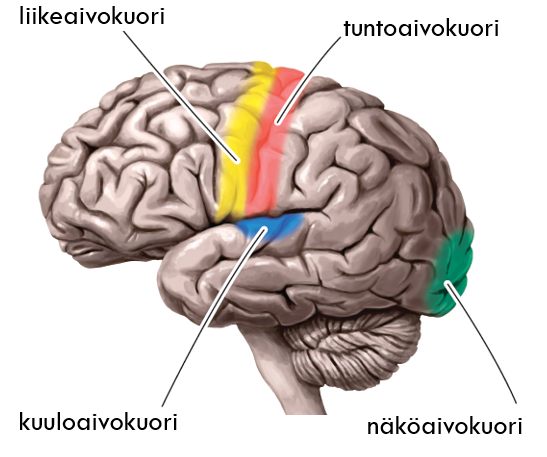 © Sanoma Pro, Tekijät ● Mieli 3 tietoa käsittelevä ihminen
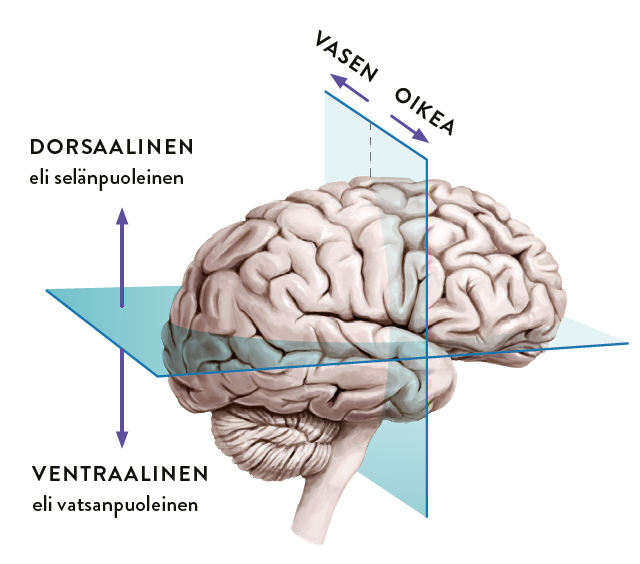 Näön tarkkaavaisuuden järjestelmät
Näön tarkkaavaisuuden malli (Corbetta & Shulman)
 Dorsaalinen järjestelmä: tahdonalaisen tarkkaavaisuuden ohjaamiseen liittyy aktivaatiota otsa- ja päälakilohkojen yläosien alueilla 
 Ventraalinen järjestelmä: tahattoman tarkkaavaisuuden ohjaamiseen liittyy aktivaatiota etenkin oikean aivopuoliskon ohimo- ja päälakilohkon liittymäkohdassa sekä otsalohkon alaosan alueella
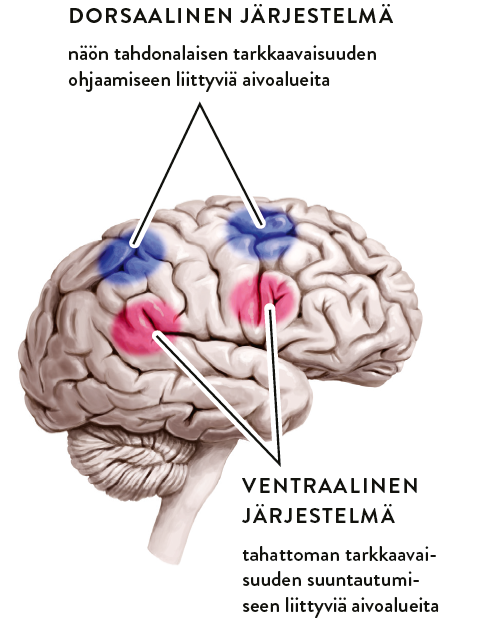 © Sanoma Pro, Tekijät ● Mieli 3 tietoa käsittelevä ihminen, Kuva: Pexels
Tarkkaamattomuussokeus ja muutossokeus
Tarkkaamattomuussokeus: kyvyttömyys havaita näkökentässä olevia odottamattomia ärsykkeitä, koska tarkkaavaisuus on suunnattu muualle 
tutkittu esim. Näkymätön Gorilla-tutkimuksilla (Simons & Chabris)

Muutossokeus: kyvyttömyys havaita suuriakin muutoksia näkökentässä, jos ne tapahtuvat lyhyen häiriön aikana
esim. silmien räpäytys, pään asennon korjaaminen
aivot eivät rekisteröi näkökentässä tapahtunutta muutosta
© SANOMA PRO, TEKIJÄT ● MIELI 3 TIETOA KÄSITTELEVÄ IHMINEN, KUVA: PEXELS